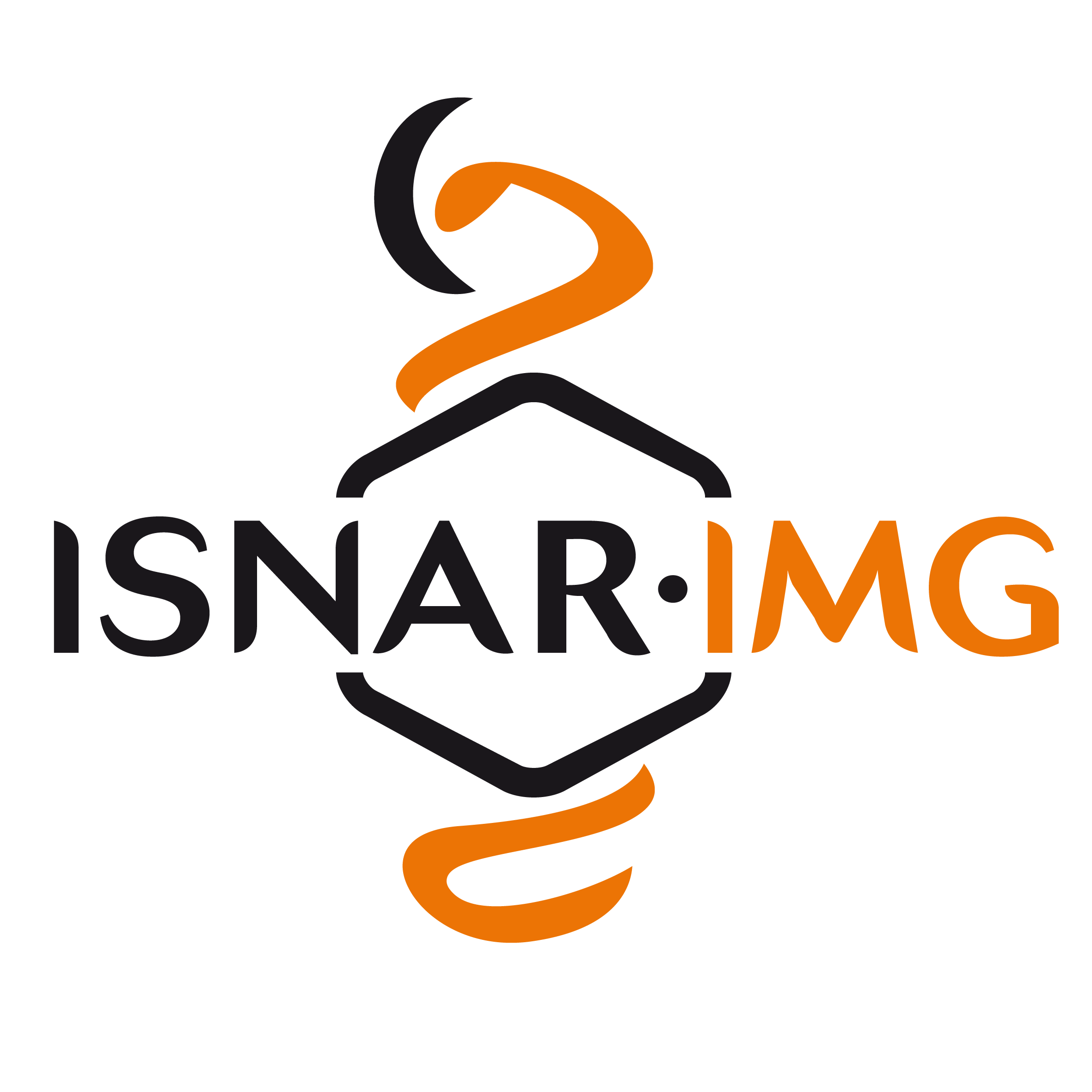 Nombre de postes de FST par ville,
à l’usage des futurs Internes de Médecine Générale
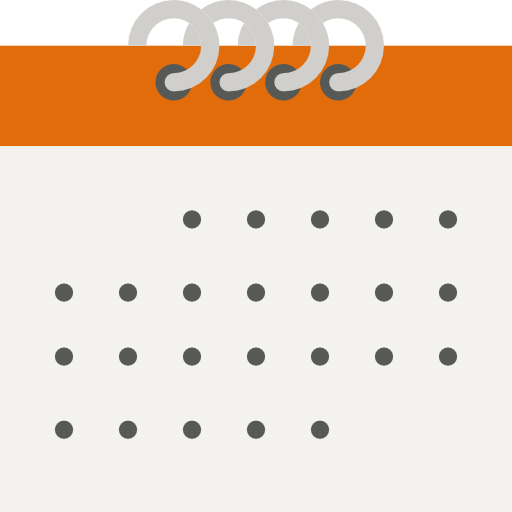 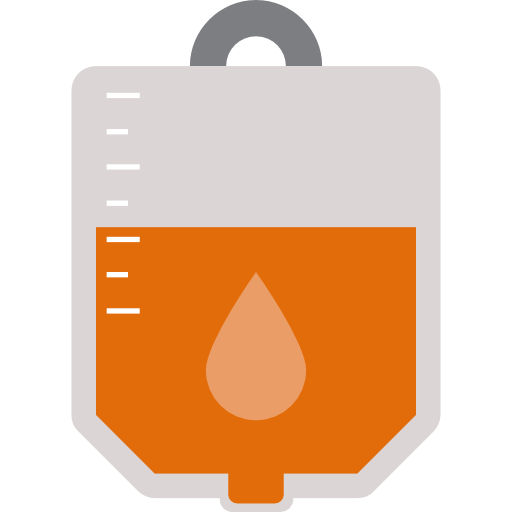 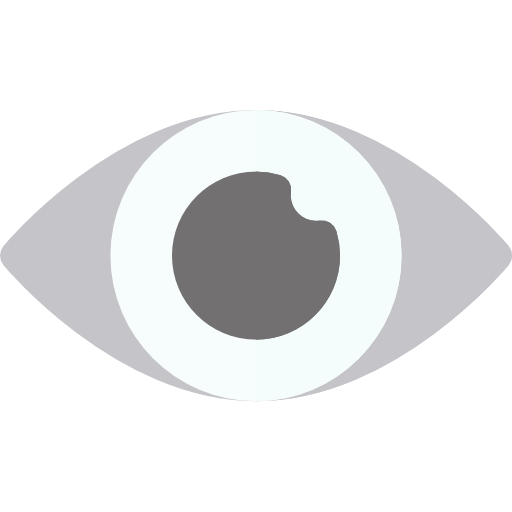 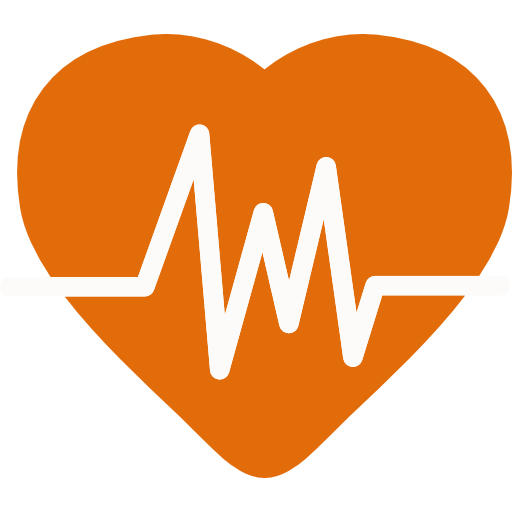 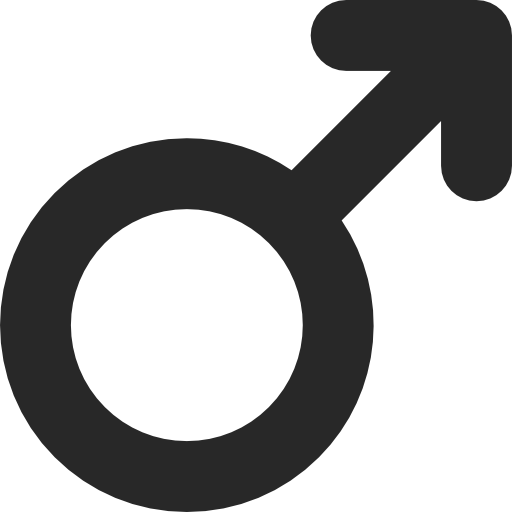 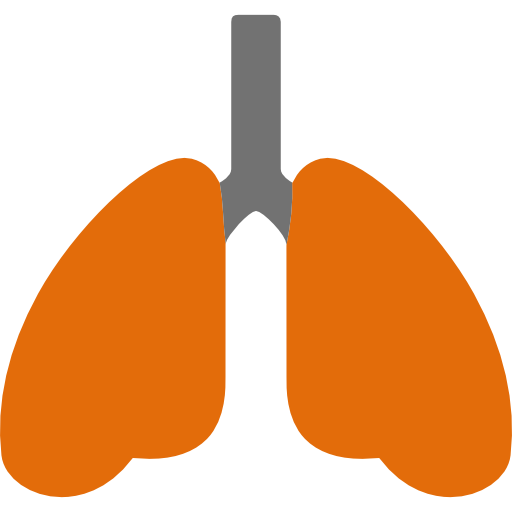 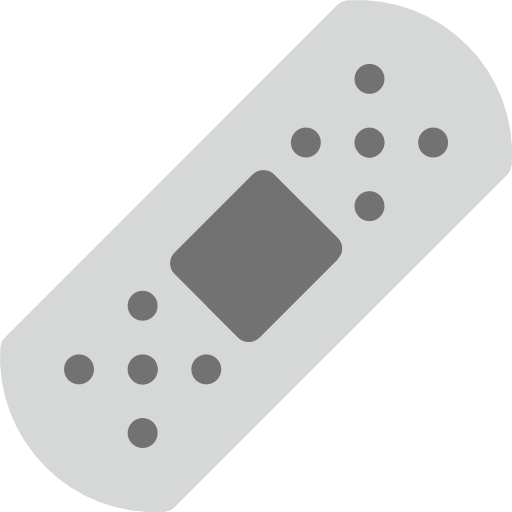 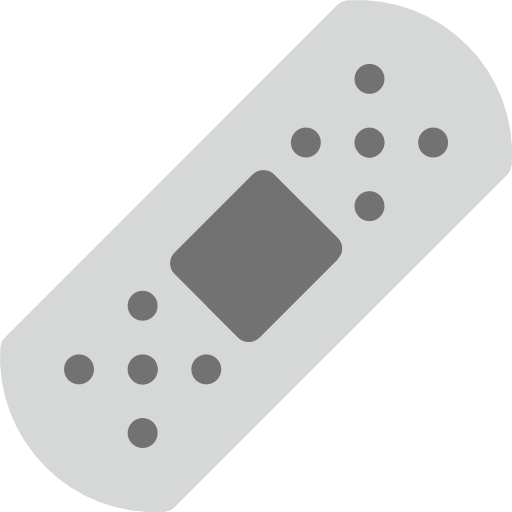 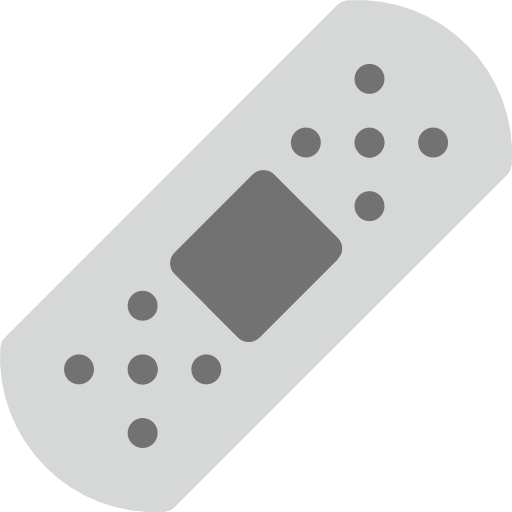 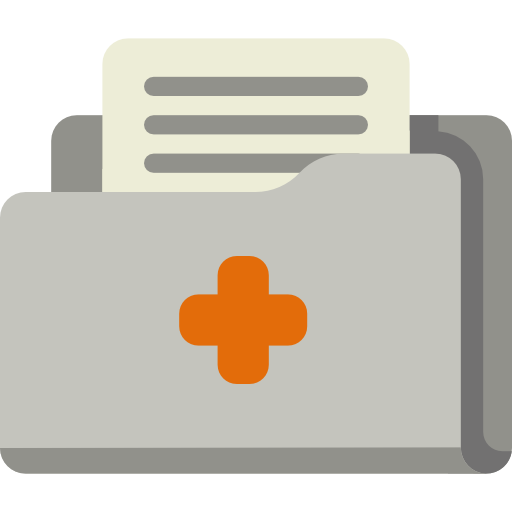 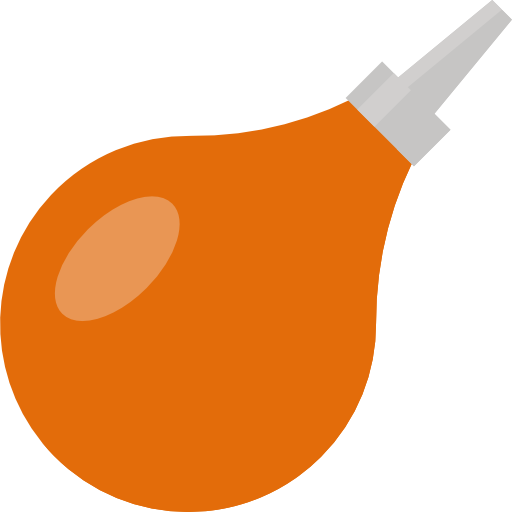 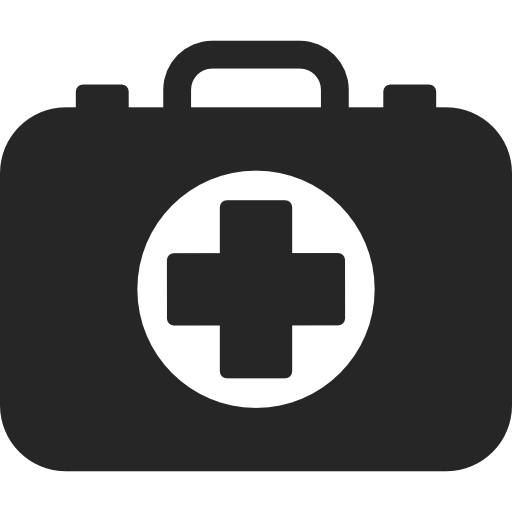 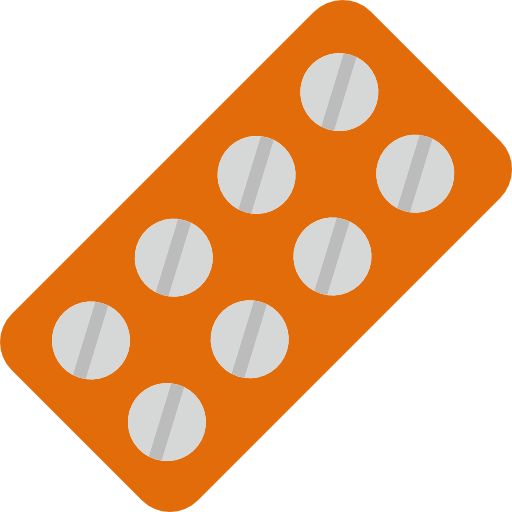 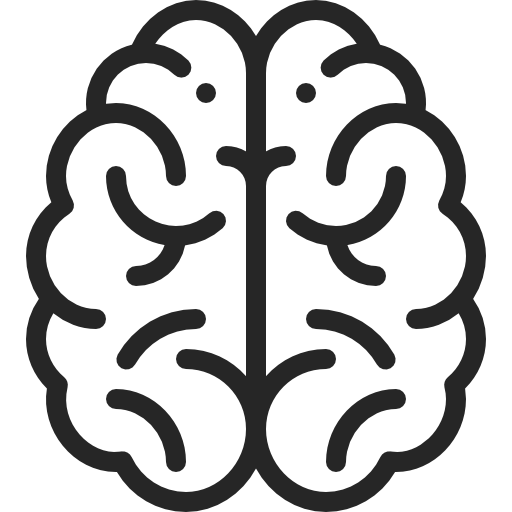 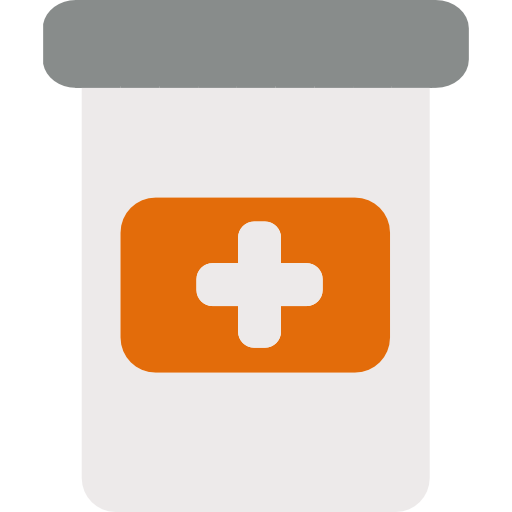 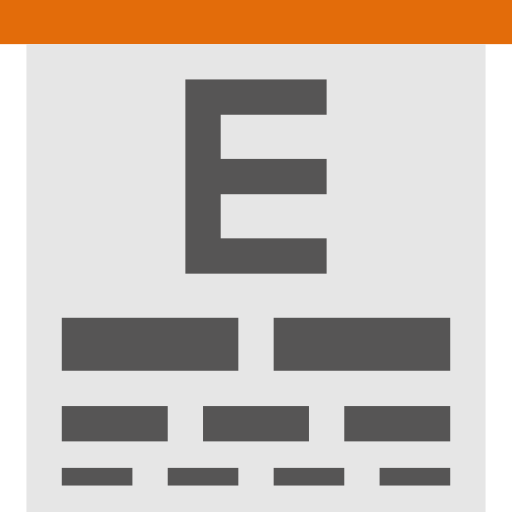 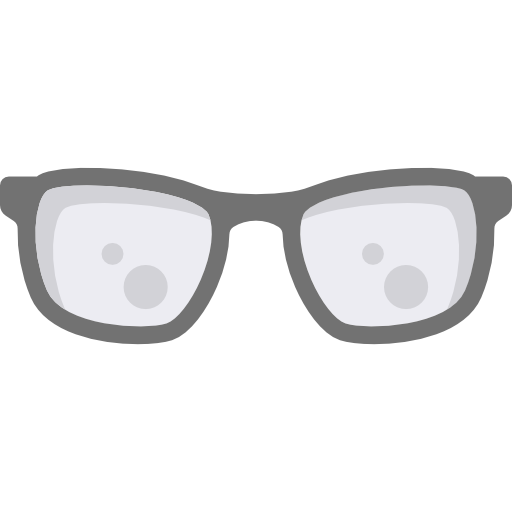 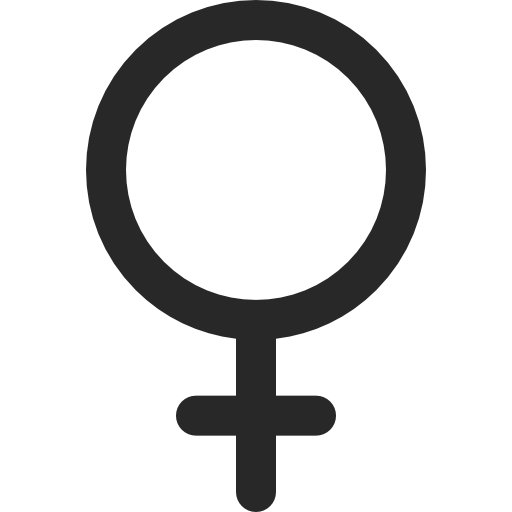 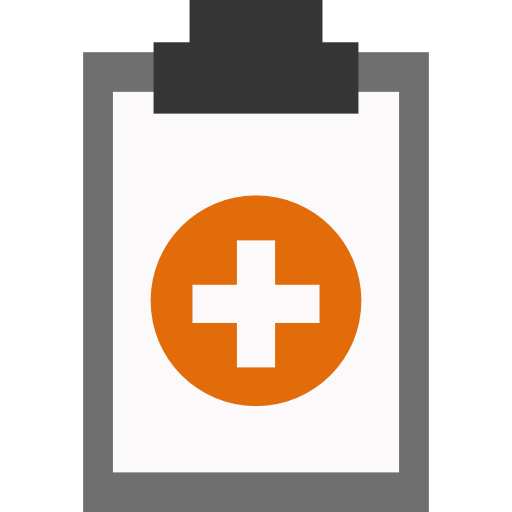 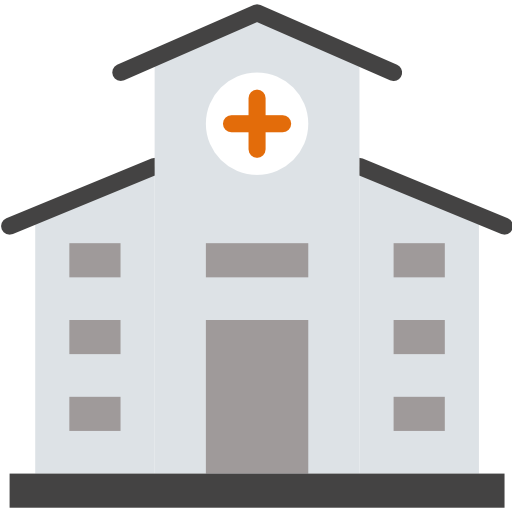 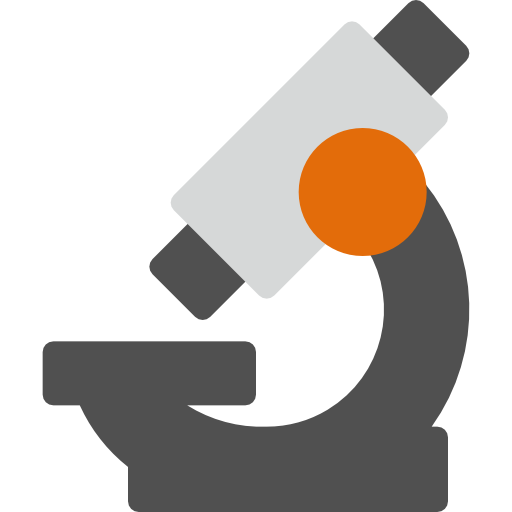 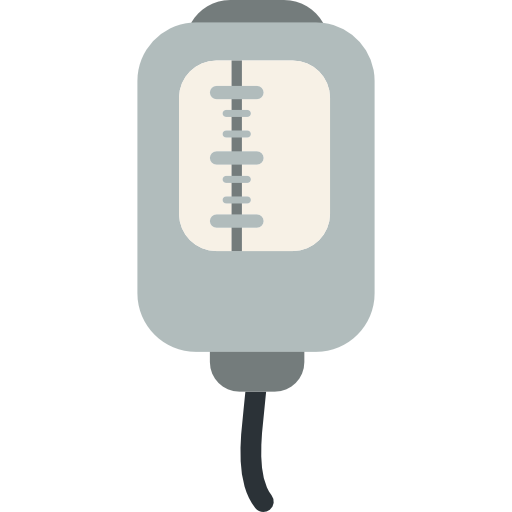 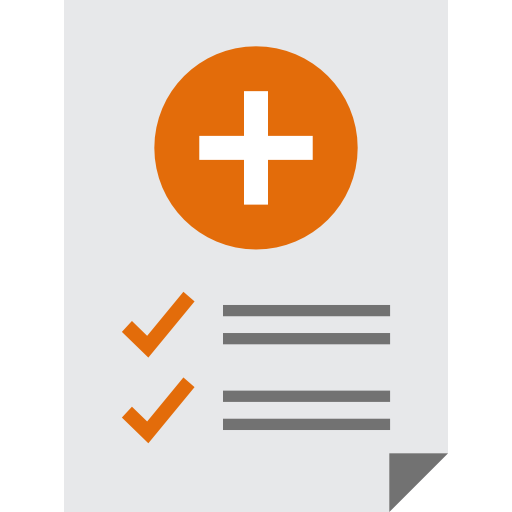 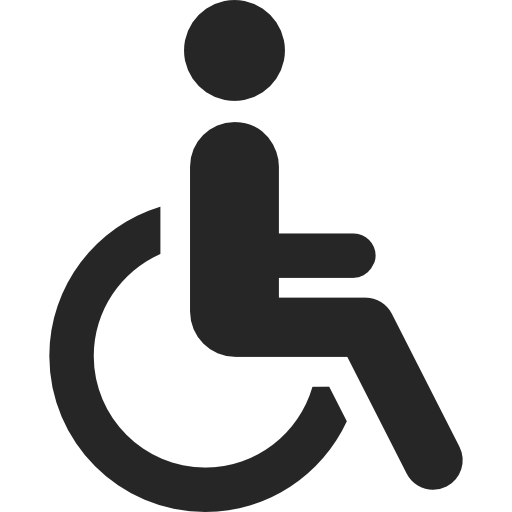 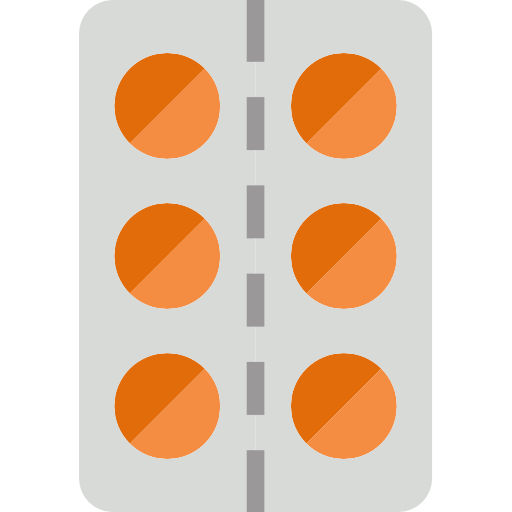 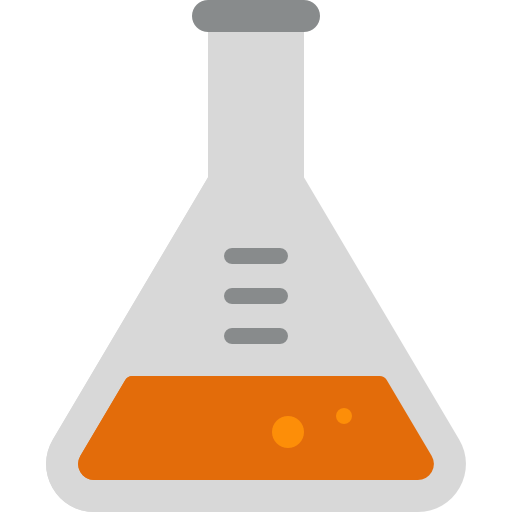 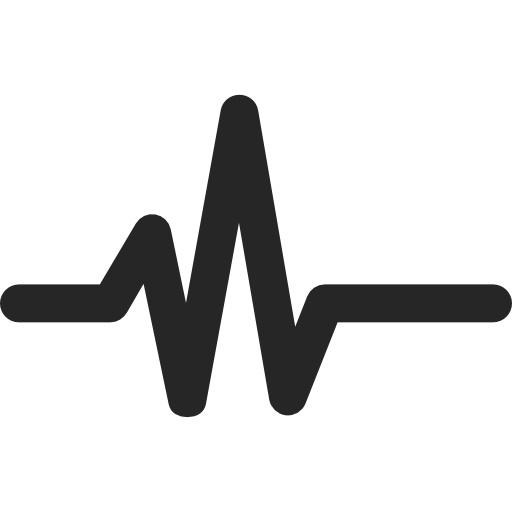 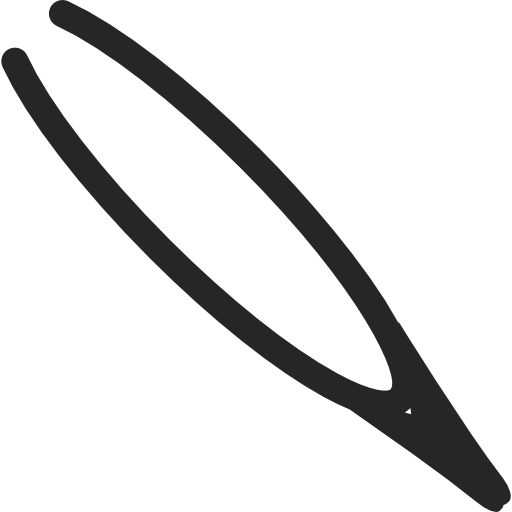 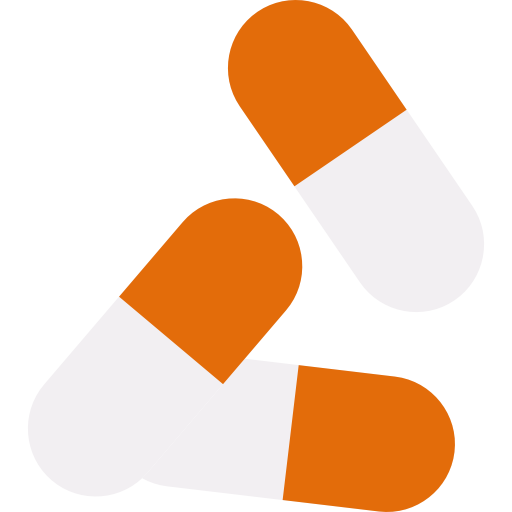 ECNi 2019
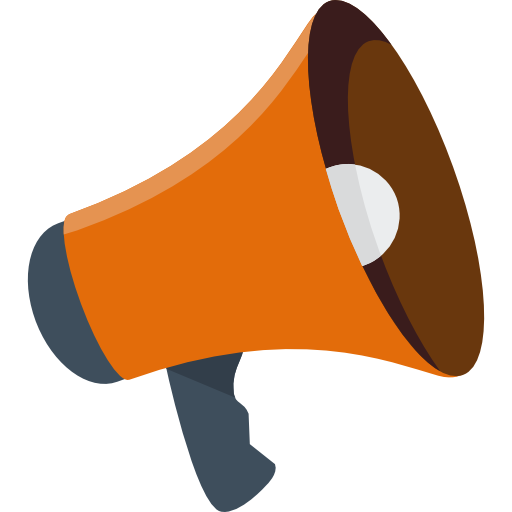 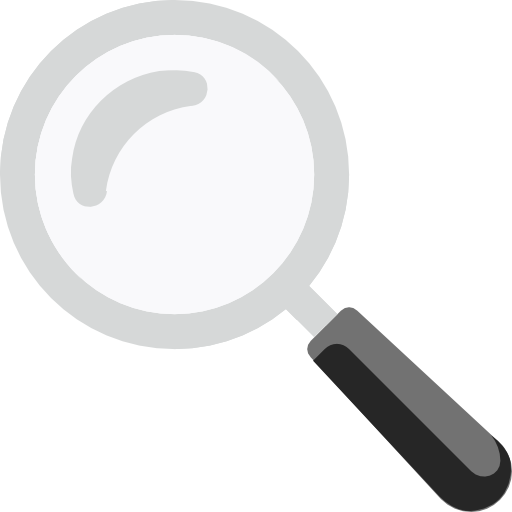